Integrovaný nástroj CLLD v Operačních programechKomunitně vedený místní rozvoj
Ing. Jiří Krist
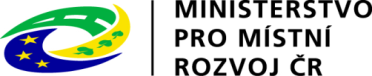 2
Základní pojmy
Místní akční skupina (MAS) je společenství občanů, neziskových organizací, soukromé podnikatelské sféry a veřejné správy (obcí, svazků obcí a institucí veřejného moci), které spolupracuje na rozvoji venkova, zemědělství a získávání finanční podpory z EU a z národních programů, pro svůj region, metodou LEADER.
Z principu je MAS neziskovou organizací nezávislou na politickém rozhodování. Základním cílem MAS je zlepšování kvality života a životního prostředí ve venkovských oblastech. 
spolek, ústav, o.p.s. nebo z.s.p.o.
Základním cílem MAS je zlepšování kvality života a životního prostředí ve venkovských oblastech.
www.nsmascr.cz
3
Základní pojmy
Komunitně vedený místní rozvoj - Community-led Local Development (CLLD) je nástrojem pro zapojení občanů na místní úrovni pro nalezení odpovědí na sociální, environmentální a ekonomické výzvy. 
CLLD je přístup, který sice vyžaduje čas, ale za relativně malé finanční investice, může mít podstatný vliv na vytváření nových myšlenek a společné zavadění těchto nápadů do praxe
Strategie komunitně vedeného místního rozvoje (SCLLD) - je ucelený rozvojový dokument, vztahující se na území MAS, který propojuje subjekty, záměry a zdroje.
www.nsmascr.cz
4
LEADER jako jedna z hlavních metod pro rozvoj regionu
Myšlenka v EU již od roku 1991
ZÁKLADNÍ PRINCIPY METODY LEADER:
1) existující strategie místního rozvoje
2) partnerství na místní úrovni tvořící MAS
3) přístup „zdola – nahoru“ 
4) integrované a vícesektorové akce
5) inovační přístup
6) spolupráce
7) vytváření sítí
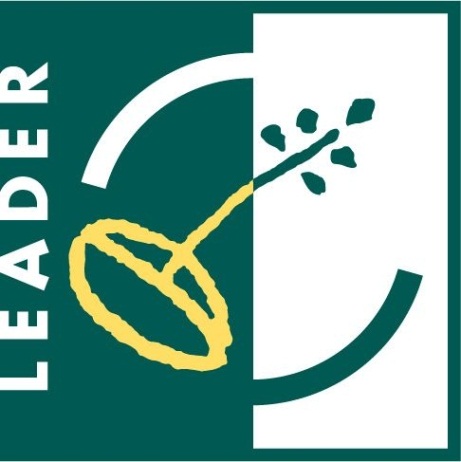 www.nsmascr.cz
5
Územní působnost MAS
Statistika zapojení do MAS:
www.nsmascr.cz
* Venkov = obce do 25 tis. obyvatel, bez vojenských újezdů
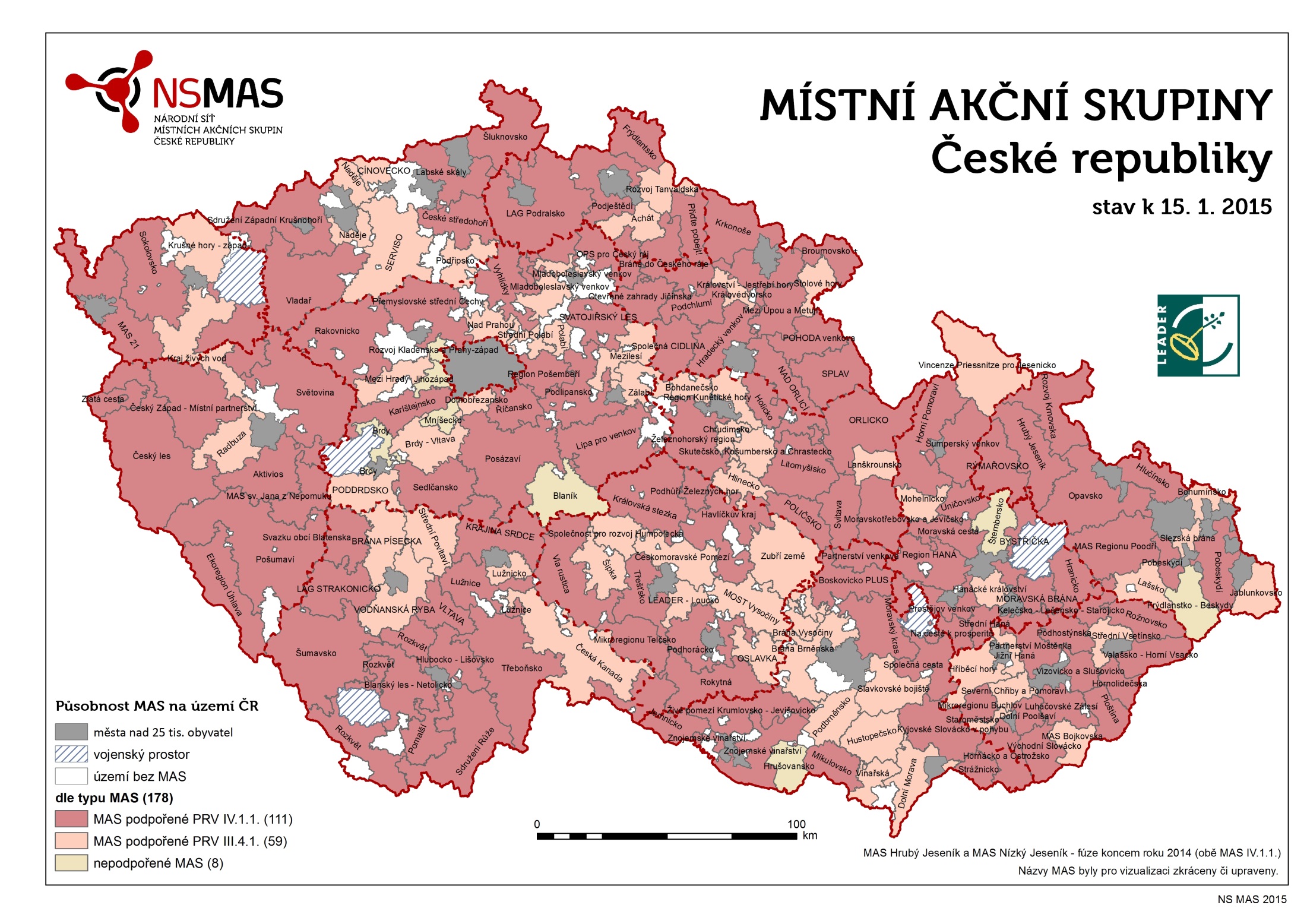 6
12. září 2014
www.nsmascr.cz
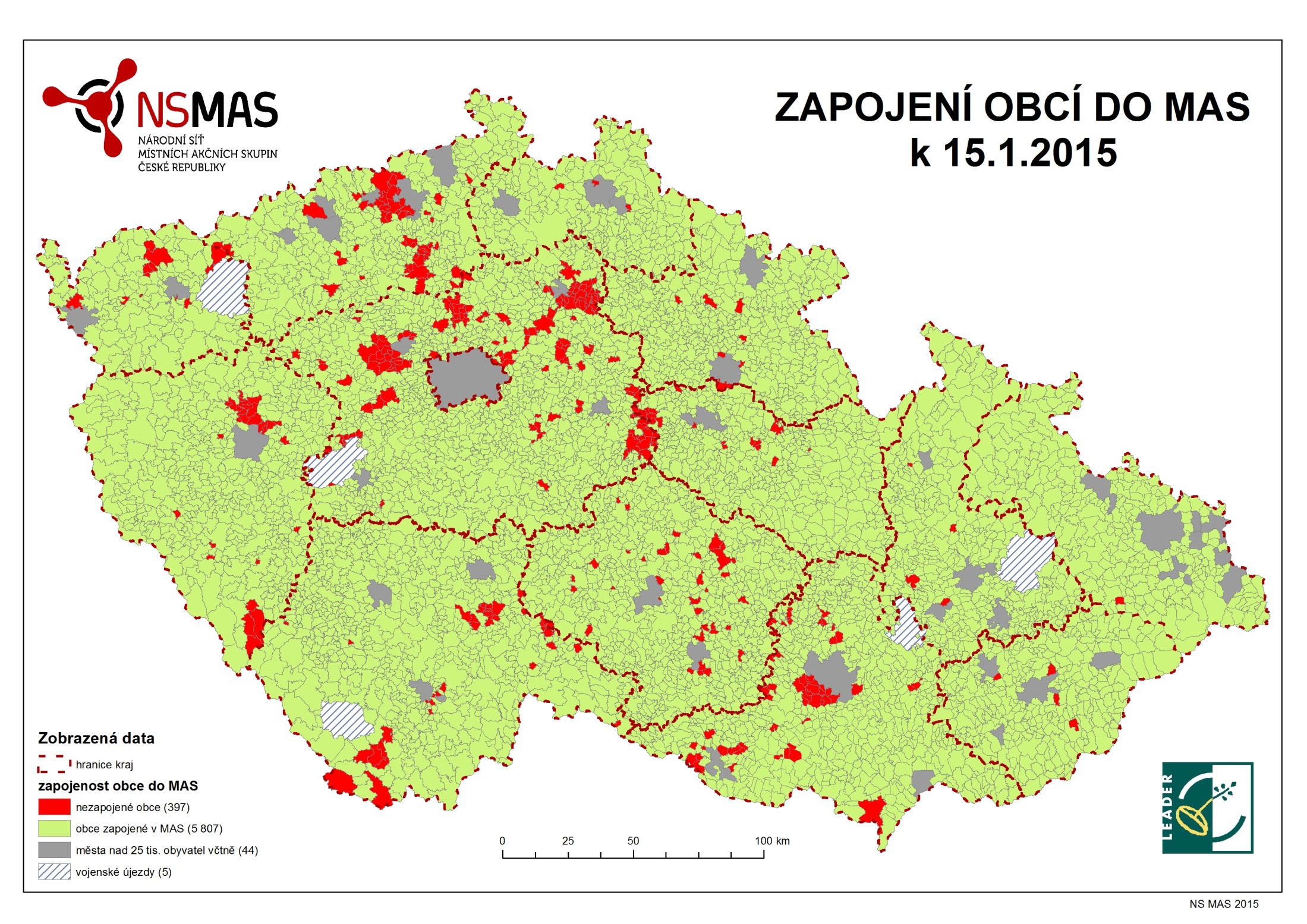 7
12. září 2014
www.nsmascr.cz
8
Strategie komunitně vedeného místního rozvoje (SCLLD)
Standardizace MAS
nutnost pro čerpání z ESI fondů
provádí MZe
příjem žádostí o standardizaci MAS 
24. 11. 2014 – 22. 5. 2015
schválení programů ze strany EK
předpoklad 1. pol.2015 
příjem SCLLD k hodnocení (MMR)
výzva bude vyhlášena 3 měsíce od příjmu standardizace
schválení strategií 
cca ½ roku po příjmu SCLLD (vliv má doplňování SCLLD)
www.nsmascr.cz
9
Kolik dokumentů se bude zpracovávat?
Charakteristika MAS – standardizace místních akčních skupin 
Strategie komunitně vedeného místního rozvoje území MAS
Analytická a Strategická část SCLLD (.pdf dokument)
Implementační část SCLLD formou Programových rámců a jejich vazeb 
případně Akční plán pro vlastní zdroje – pro projekty a aktivity naplňující SCLLD, které budou zajištěné z místních zdrojů
www.nsmascr.cz
10
Územní působnost MAS
Území MAS je celistvé 
možné izolované celky jen v těchto případech: 
vojenské újezdy 
katastrální území obce není ucelené 
území je rozdělení obcí s více než 25 tis. obyvateli 
území bylo schváleno již v období 2007-2013 a mezeru netvoří více než 2 obce 
Velikost 10 tis. – 100 tis. obyvatel 
bez měst nad 25 tis. obyvatel (k 1. 1. 2014) 
Mezi MAS nejsou překryvy 
Obce schválí zařazení do území působnosti MAS
tím nevznikají finanční závazky vůči MAS
www.nsmascr.cz
11
Místní akční skupina
Na rozhodovací úrovni nezastupuje ani veřejný sektor ani žádná ze zájmových skupin více než 49 % hlasovacích práv. 
Partneři na území MAS prokazatelně působí
definice působnosti je na MAS
Otevřené partnerství
podmínky pro přistoupení jsou součástí stanov, statutu či zakládací listiny a jsou zveřejněny 
Minimální počet partnerů je 21
minimální počet partnerů vůči počtu obyvatel je 1:2000
www.nsmascr.cz
12
Orgány MAS
Nejvyšší
Rozhodovací
Výběrový 
členové orgánu na území MAS působí
Kontrolní 

Jeden partner může být kromě nejvyššího orgánu členem pouze jednoho povinného orgánu.
www.nsmascr.cz
13
Kancelář MAS
MAS má vedoucího zaměstnance MAS v pracovně právním vztahu = manažer SCLLD.

MAS má internetové stránky, které obsahují minimálně 
zřizovací dokumenty 
seznam partnerů MAS 
adresa sídla a kanceláře, konzultační hodiny a kontaktní osoba 
mapa územní působnosti 
výroční zpráva o činnosti a hospodaření MAS 
seznam členů povinných orgánů
www.nsmascr.cz
Popis území
a zdůvodnění jeho výběru
Vymezení území, včetně rozlohy a počtu obyvatel, na něž se strategie vztahuje
Stručná socio-ekonomická analýza 
Analýza problémů a potřeb včetně SWOT analýzy
Analytická část
Stanovení vize, strategických a specifických cílů a opatření
Popis strategie a jejích cílů
Popis integrovaných a inovativních rysů strategie a hierarchie cílů, včetně jasných a měřitelných cílů pro výstupy a výsledky
Vazba na strategické dokumenty
Strategická část
Popis implementačního procesu na úrovni MAS a typy projektů 
Popis spolupráce mezi MAS na národní a mezinárodní úrovni a přeshraniční spolupráce
Popis integrovaného přístupu napříč programovými rámci
Popis opatření pro řízení a sledování strategie prokazující schopnost místní akční skupiny realizovat strategii a popis zvláštních opatření pro hodnocení
Implementační část
Časový harmonogram a finanční plán
Mapa území
Popis postupu zapojení komunity do vypracování strategie
Osvědčení o splnění standardů MAS
Analýza rizik
Přílohy
Závazné části SCLLD
14
15
Kolik žádostí se bude podávat?
žádost o standardizaci místní akční skupiny pro programové období 2014-2020
příjem žádostí od 24. 11. 2014 do 22. 5. 2015
SCLLD MAS ke schválení 
povinou přílohou je doklad o schválené standardizaci MAS
každá MAS předkládá ke schválení a realizaci pouze jednu SCLLD 
v případě SCLLD je umožněno pouze 1x dopracování strategie (pro každé kolo hodnocení) v rámci aktuální výzvy
po schválení programových rámců bude vydáno jednotlivými ŘO Prohlášení o akceptaci SCLLD MAS
schvalovací proces bude ukončen podpisem Memoranda o realizaci SCLLD mezi MMR a MAS
www.nsmascr.cz
16
Kolik žádostí se bude podávat?
žádost o financování provozních a animačních nákladů MAS (IROP SC 4.2.)   

žádost o animaci školských zařízení v území MAS pro OP VVV (zprostředkovává IROP, SC bude upřesněn)
www.nsmascr.cz
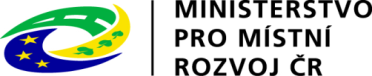 17
Obsahové posouzení SCLLD s OP
„Prohlášení o akceptaci integrované strategie“, které bude specifikovat: 
věcnou náplň akceptovaných aktivit realizovaných v rámci integrované strategie
závazný harmonogram čerpání dle jednotlivých let a specifických cílů
závazek naplňování indikátorů
rezervaci alokace dle jednotlivých specifických cílů pro konkrétní integrovaný nástroj
www.nsmascr.cz
18
Možnosti zapojení subjektu do MAS
Subjekt v orgánech MAS = aktivní partner 
zapojení partnera je dobrovolné
možnost ovlivnit chod MAS a zapojit se do dění v regionu
MAS může mít stanoveny členské/partnerské příspěvky

Subjekt jako žadatel = realizace SCLLD
možnost podání individuálních projektů do výzev MAS k realizaci SCLLD
není podmíněno členstvím/partnerstvím v MAS
www.nsmascr.cz
19
CLLD dle Dohody o partnerství
CLLD bude realizován nejen prostřednictvím Společné zemědělské politiky, ale i prostřednictvím dalších operačních programů v rámci EFRR a ESF.
Integrovaný regionální operační program (IROP)
OP Životní prostředí (OP ŽP)
OP Zaměstnanost (OP Z)
Program rozvoje venkova (PRV)
Z EZFRV bude vyčleněno minimálně 5 % v Programu rozvoje venkova. Z EFRR bude indikativně pro CLLD využito 4,95 % a z ESF indikativně 2,17 %.
www.nsmascr.cz
20
Alokace CLLD 2014–2020 (stav k září 2014*)
*finální alokace je vázána na schválené OP
** jedná se pouze o pokrytí možných animačních nákladů
www.nsmascr.cz
21
CLLD v IROP
Prioritní osa 1: Konkurenceschopné, dostupné a bezpečné regiony
SC1: Zvýšení podílu udržitelných forem dopravy
Prioritní osa 2: Zkvalitnění veřejných služeb a podmínek života pro obyvatele regionů 
SC1: Zvýšení kvality a dostupnosti služeb vedoucí k sociální inkluzi  
SC2: Vznik nových a rozvoj existujících podnikatelských aktivit v oblasti sociálního podnikání
SC3: Rozvoj infrastruktury pro poskytování zdravotních služeb a péče o zdraví 
SC4: Zvýšení kvality a dostupnosti infrastruktury pro vzdělávání a celoživotní učení
www.nsmascr.cz
22
CLLD v IROP
Prioritní osa 3: Dobrá správa území a zefektivnění veřejných institucí 
SC1: Zefektivnění prezentace, posílení ochrany a rozvoje kulturního a přírodního dědictví 
SC2: Podpora pořizování a uplatňování dokumentů územního rozvoje
Prioritní osa 4: Komunitně vedený místní rozvoj
SC1: Posílení komunitně vedeného místního rozvoje za účelem zvýšení kvality života ve venkovských oblastech a aktivizace místního potenciálu 
SC2: Posílení kapacit komunitně vedeného místního rozvoje za účelem zlepšení řídících a administrativních schopností MAS
www.nsmascr.cz
23
CLLD v OPŽP
Prioritní osa 1: Zlepšování kvality vody a snižování rizika povodní
SC1: Snížit množství vypouštěného znečištění do povrchových i podzemních vod z komunálních zdrojů a v nos znečišťujících látek do povrchových a podzemních vod 
SC2: Zajistit dodávky pitné vody v odpovídající jakosti a množství 
SC3: Zajistit povodňovou ochranu intravilánu 
SC4: Podpořit preventivní protipovodňová opatření
www.nsmascr.cz
24
CLLD v OPŽP
Prioritní osa 2: Zlepšování kvality ovzduší v lidských sídlech 
SC1: Snížit emise z lokálního vytápění domácností podílející se na expozici obyvatelstva nadlimitním koncentracím znečišťujících látek 
SC2: Snížit emise stacionárních zdrojů podílející se na expozici obyvatelstva nadlimitním koncentracím znečišťujících látek 
SC3: Zlepšit systém sledování, hodnocení a předpovídání vývoje kvality ovzduší a souvisejících meteorologických aspektů
www.nsmascr.cz
25
CLLD v OPŽP
Prioritní osa 3: Odpady a materiálové toky, ekologické zátěže a rizika 
SC1: Prevence vzniku odpadů
SC2: Zvýšit podíl materiálového a energetického využití odpadů
SC3: Rekultivovat staré skládky 
SC4: Dokončit inventarizaci a odstranit ekologické zátěže 
SC5: Snížit environmentální rizika a rozvíjet systémy jejich řízení
www.nsmascr.cz
26
CLLD v OPŽP
Prioritní osa 4: Ochrana a péče o přírodu a krajinu
SC1: Zajistit příznivý stav předmětu ochrany národně významných chráněných území 
SC2: Posílit biodiverzitu 
SC3: Posílit přirozené funkce krajiny 
SC4: Zlepšit kvalitu prostředí v sídlech 
Prioritní osa 5: Energetické úspory
SC1: Snížit energetickou náročnost veřejných budov a zvýšit využití obnovitelných zdrojů energie
SC2: Dosáhnout vysokého energetického standardu nových veřejných budov
www.nsmascr.cz
27
CLLD v OPZ
Prioritní osa 1: Podpora zaměstnanosti a adaptability pracovní síly 
SC1: Zvýšit míru zaměstnanosti podpořených osob 
SC2: Snížit rozdíly v postavení žen a mužů na trhu práce 
SC3: Zvýšit odbornou úroveň znalostí, dovedností a kompetencí pracovníků a soulad kvalifikační úrovně pracovní síly s požadavky trhu práce 
SC4: Zvýšit kapacitu, komplexnost a kvalitu služeb poskytovaných institucemi veřejných služeb zaměstnanosti 
SC5: Zvýšit kvalitu systému dalšího vzdělávání
www.nsmascr.cz
28
CLLD v OPZ
Prioritní osa 2: Sociální začleňování a boj s chudobou 
SC1: Zvýšit uplatnitelnost osob ohrožených sociálním vyloučením nebo sociálně vyloučených ve společnosti a na trhu práce
SC2: Rozvoj sektoru sociální ekonomiky 
SC3: Zvýšit kvalitu a udržitelnost systému sociálních služeb, služeb pro rodiny a děti a dalších navazujících služeb podporujících sociální začleňování 
SC4: Zvýšit kvalitu péče o duševní zdraví a přispět k udržitelnosti systému zdravotnictví cílenou podporou zdraví, zdravého životního stylu a prevence nemocí
SC5: Zvýšit zapojení lokálních aktérů do řešení problémů nezaměstnanosti a sociálního začleňování ve venkovských oblastech
www.nsmascr.cz
29
CLLD v OPZ
Prioritní osa 3: Sociální inovace a mezinárodní spolupráce
SC1: Zvýšit efektivitu sociálních inovací a mezinárodní spolupráce v tematických oblastech OPZ 
Prioritní osa 4: Efektivní veřejná správa
SC1: Zvýšit efektivitu a transparentnost veřejné správy
12. září 2014
www.nsmascr.cz
30
CLLD v PRV
Opatření 1: Předávání znalostí a informační akce
Podopatření 1: Podpora odborného vzdělávání a získávání dovedností 
Podopatření 2: Podpora demonstračních činností a informačních akcí    
Opatření 2: Investice do hmotného majetku
Podopatření 1: Podpora investic v zemědělských podnicích
Podopatření 2: Podpora investic, které se týkají zpracování/uvádění na trh a/nebo vývoje zemědělských produktů 
Podopatření 3: Podpora investic do infrastruktury související s rozvojem, modernizací nebo přizpůsobením se zemědělství a lesnictví
www.nsmascr.cz
31
CLLD v PRV
Opatření 3: Rozvoj zemědělských podniků a podnikatelské činnosti  
Podopatření 1: Podpora investic na založení nebo rozvoj nezemědělských činností
Opatření 4: Investice do rozvoje lesních oblastí a zlepšování životaschopnosti lesů 
Podopatření 1: Podpora předcházení poškozování lesů lesními požáry, přírodními katastrofami
Podopatření 2: Podpora obnovy poškozených lesů lesními požáry, přírodními katastrofami a katastrofickými událostmi a katastrofickými událostmi 
Podopatření 3: Podpora investic ke zvýšení odolnosti a ekologické hodnoty lesních ekosystémů
Podopatření 4: Podpora investic do lesnických technologií a zpracování lesnických produktů, jejich mobilizace a uvádění na trh
www.nsmascr.cz
32
CLLD v PRV
Opatření 5: Spolupráce
Podopatření 1: Podpora vývoje nových produktů, postupů a technologií 
Podopatření 2: (Ostatní) spolupráce mezi malými hospodářskými subjekty při organizování společných pracovních procesů a sdílení zařízení a zdrojů a pro rozvoj služeb cestovního ruchu
Podopatření 3: Podpora horizontální a vertikální spolupráce mezi účastníky dodavatelského řetězce k vytvoření a rozvoji krátkých dodavatelských řetězců a místních trhů a propagačních činností v místním kontextu, které souvisí s rozvojem krátkých dodavatelských řetězců a místních trhů 
Podopatření 4: Podpora horizontální a vertikální spolupráce mezi subjekty v dodavatelském řetězci v rámci udržitelného zajišťování biomasy pro použití v procesech výroby potravin a energie a průmyslových procesech
www.nsmascr.cz
33
Děkuji za pozornost
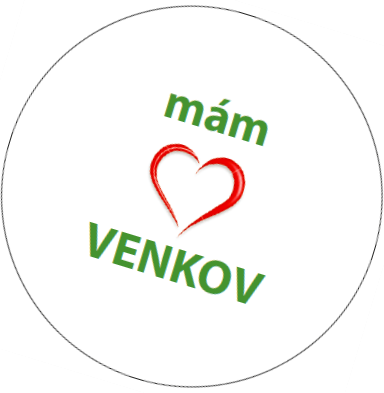 Ing. Jiří Krist
místopředseda Národní sítě MAS ČR a předseda MAS Opavskotel: 724 790 088email: krist.jiri@gmail.com

www.nsmascr.cz
www.nsmascr.cz